Dluhová problematikaprezentující: Mgr. Veronika Schejbalová
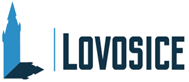 Město Lovosice
ORP Lovosice 

rozloha 262 km2
počet obyvatel 27 702
32 obcí
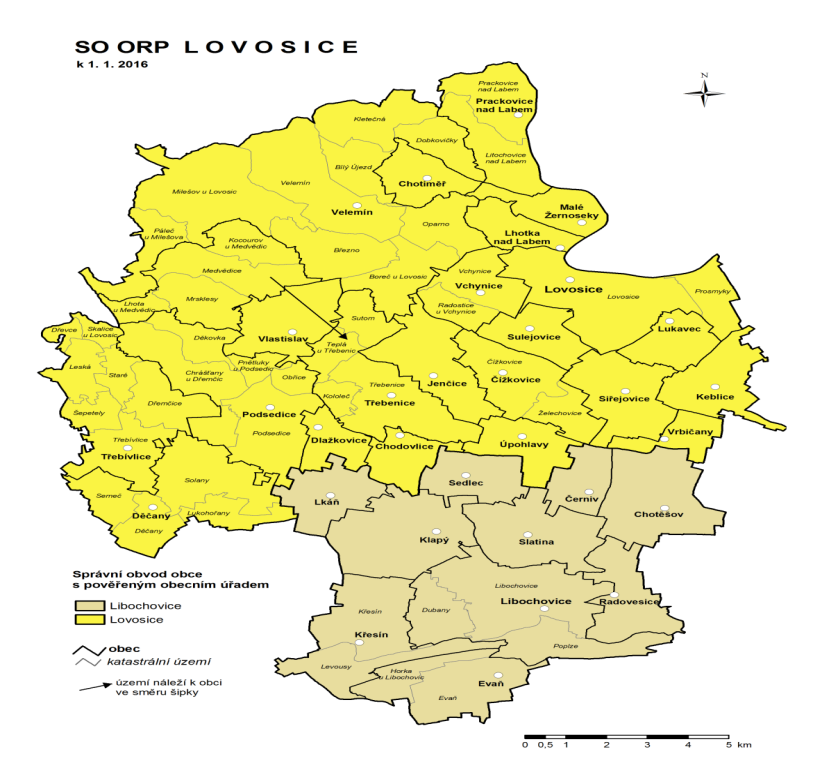 Sociální problematika v ORP Lovosice - informace z roku 2017
Mapa exekucí – město Lovosice 2017
http://mapaexekuci.cz/mapa/index.html
Dluhová situace v sousedních ORP
ORP Litoměřice a ORP Roudnice nad Labem - klientům  je SP z MÚ doporučováno Poradenské centrum Litoměřice, které je zařízením Diecézní charity Litoměřice 



https://dchltm.cz/pomoc-v-cr/poradenske-centrum-litomerice/
Sociální a jiné služby zajištující dluhové poradenství
od ledna 2019 poskytuje v Lovosicích dluhovou poradnu Mozaika, z.s.
Mobilní advokátní poradna
spolupráce s externím advokátem - bezplatné poradenství určeno pro seniory z oblasti dluhové problematiky

http://www.iure.org/
Sociální a jiné služby zajištující dluhové poradenství
https://www.financnitisen.cz/

https://www.nadeje.cz/steti/dluhova_poradna_odborne_socialni_poradenstvi
exekuci na důchod má přes devadesát tisíc lidí
Exekucí na důchod přibývá; kvůli dluhům ji má  přes  90  tisíc  lidí.  Nejvíce jich je v Ústeckém a Moravskoslezském kraji. Od roku 2003 se počet osob s exekuční srážkou ze starobní, invalidní či pozůstalostní penze zvedl víc než čtyřikrát.  Vyplývá  to  z údajů České správy sociálního zabezpečení (ČSSZ).
Část starobního, invalidního či pozůstalostního důchodu na konci roku 2003 ČSSZ srážela více než 21 tisícům lidí. V roce 2010  už  to  bylo  přes  50 tisíc, o  čtyři roky později zhruba 75 tisíc  lidí,  předloni  přes  85  tisíc lidí a letos v březnu 90 418. Exekuci  na  důchod  má  i přes 25  tisíc  invalidních  důchodců a  zhruba 1 600 lidí pobírajících vdovský  důchod.
ČSSZ  o exekučních srážkách nerozhoduje. Řídí se nařízením soudu či exekučním příkazem. Srážení částky z důchodu může úřad ukončit až po splacení dluhu a úroků i nákladů  řízení.  ČSSZ  může soudu dát podnět k případnému zastavení  exekuce,  nejdřív  ale musí  exekuční  příkazy  s rozhodčí  doložkou  sama  vyhledat a  situaci posoudit a vyhodnotit. Na to ale zřejmě nestačí personální a technické kapacity správy. Od května proto testuje, za jakých podmínek toho bude schopna.
Děkuji za pozornost.